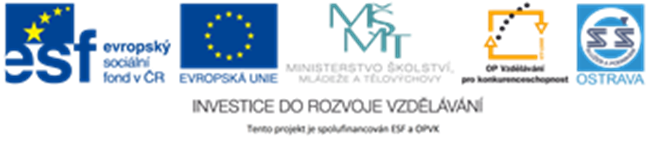 VY_52_INOVACE_ZBO2_3764HO
Výukový materiál v rámci projektu OPVK 1.5 Peníze středním školámČíslo projektu:		CZ.1.07/1.5.00/34.0883 Název projektu:		Rozvoj vzdělanostiČíslo šablony:   		V/2Datum vytvoření:2	1.3.2013Autor:			Bc. Marie Horvátová
Určeno pro předmět:      ZbožíznalstvíTematická oblast:	Textilní zboží, tkaniny, pleteniny, netkané 			textilie, základy sortimentu oděvního zboží, 			kožešiny
Obor vzdělání:		Obchodník (66-41-L/01)  2. ročník                                            Název výukového materiálu: Test
Materiál byl vytvořen v souladu se ŠVP příslušného oboru vzdělání.
Popis využití: Název výukového materiálu byl vytvořen s pomocí programu PowerPoint.
Test k opakování


Jakou má bavlna délku vláken?
10 – 30 mm	
10 – 60 mm
10 – 60 cm					1 bod

2. Jaká je pevnost bavlněných vláken?
dobrá
špatná
střední 					1 bod
3. Jaká je navlhavost i bavlny
špatná
velmi dobrá
střední						1 bod


4. Odolává bavlna vyšším teplotám?
ano			
b)  ne
c)  jen za mokra
d)  jen za sucha					1 bod
5. Mačká se bavlna?
Ne
Ano							1 bod


 6. Vyjmenujte 3 výrobky z bavlny

								3 body

7. Jaký má len omak?
chladivý
drsný
měkký							1 bod
8. Dají se lněné výrobky vyvářet?
nedají
dají, jen stálobarevné				1 bod



9. Na co se používá juta, sisal kokos?
koberce, rohože
závěsy, rohože
koberce, dekorační tkaniny			1 bod
10. Podle čeho se posuzuje jakost vlny
a) Podle délky vlákna, jemnosti, obloučkovitosti
b) Podle délky vlákna, plstivosti, obloučkovitosti
c) Podle jemnosti, obloučkovitosti
								1 bod

11. Jaká je pružnost u vlny?
malá
dobrá
špatná							1 bod
12. Co je plstivost?
a) plstivost je schopnost vlny srazit se a zplstit
    působením alkalické nebo kyselé lázně
    tlaku, vlhka, tření a tepla tak, že nelze vlákna
    vytáhnout 
b) plstivost je schopnost vlny srazit se a zplstit
    působením tlaku, vlhka, tření a tepla tak, 
    že lze vlákna vytáhnout 
c) plstivost je schopnost vlny zůstat
    působením alkalické nebo kyselé lázně
    tlaku, vlhka, tření a tepla tak, jak jsme ji 
    vyrobili
								1 bod
13. Co je to přírodní hedvábí
je ztuhlý výměšek housenek různých 
    přástevníků při zakuklování housenky
b) je ztuhlý výměšek housenek při zakuklování 
    housenky
c) je ztuhlý výměšek z různých druhů keřů

							      1 bod
14. Jak dlouhé může být vlákno přírodního 
      hedvábí?
5 – 8 m
50 – 80 m
500 – 800 m						1 bod

15. Kterou z vlastností má pouze přírodní 
      hedvábí.
pevnost
šustivost
tvárnost 						1 bod
16. Jaká je výchozí surovina pro výrobu 
      viskózového hedvábí?
celulóza z jehličnatých strom
celulóza z bavlny
celulóza z vlny					1 bod

17. Jakou má polyamid pevnost
malou
dobrou
žádnou, rozpadá se
								1 bod
18. Může se polyamid prát při 80°C?
ano
ne
při opatrnosti ano 				1 bod


19. Které z těchto vláken snáší nejlépe vyšší
      teploty?
polyvinylchlorid
polyamid
polyester 						1 bod
20. Jaká je tepelněizolační schopnost 
     u polyakrylonitrilových vláken?
velmi dobrá
velmi špatná
střední 						1 bod


21. Jaká navlhavost je u polyvinylchloridových
      vláken?
malá
velká
žádná   						1 bod
22. Spandexová vlákna mají velkou roztažnost
      a to až
100 – 300%
300 – 500%
250 – 450%						1 bod


23. K jednotlivým značkám připište název
PAD
PES
PVC
PUR							4 body
Hodnocení 

29 – 25 bodů
24 – 19 bodů
18 – 13 bodů
12 -  8 bodů
  7 -  0 bodů
Vyhodnocení testu
b				20. a
a				21. c
b				22. b 							
a
b
Ručníky, utěrky, trička, ubrusy, ponožky atd.
a
B				23. a) polyamid
A				      b) polyester	
 a				      c) polyvinylchlorid
 b				      d) polyuretan
 a
 a
 c 
 b 
 a 
 b 
 b 
 c